pH measurement with a homemade indicator
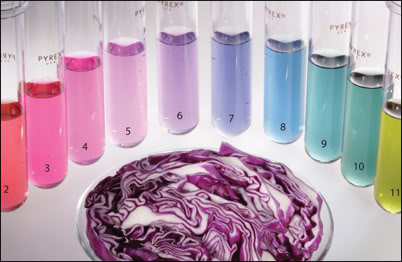 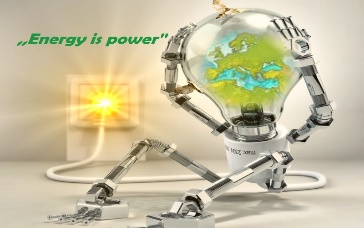 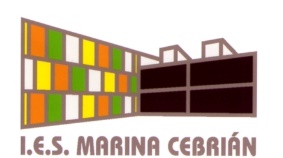 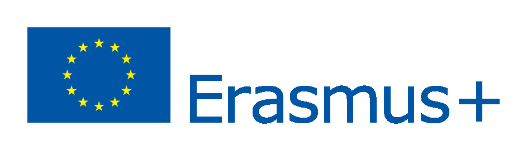 OBJETIVES
Familiarize students with the concepts of acid, base, pH and indicators.

Perform pH measurements using acid-base indicators and pH scale.

To ensure that students are able to identify the acidic or basic character of substances commonly used in everyday life.
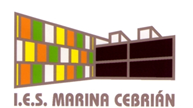 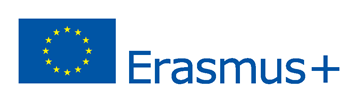 THEORETICAL FOUNDATION
CONCEPT AND pH SCALE
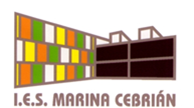 pH MEASUREMENT
Colorimetric methods 
               or
- Electrodes and a millivoltmeter (pH meter)
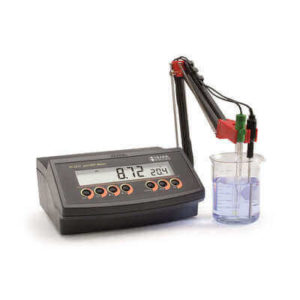 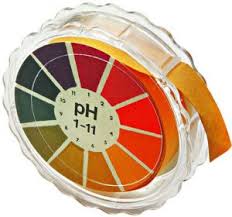 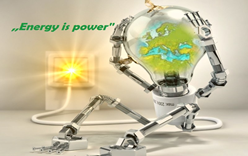 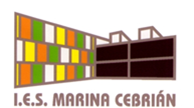 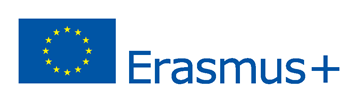 MATERIALS
Preparation of the acid-base indicator
Red cabbage.
Alcohol.
Strainer.
Glass.
Blender and glass.
Soup spoon.
PH measurement:
Plastic cups or test tube
Syringe.
PH scale
Substances to which the pH will be measured: lemon, orange, bleach, water, toothpaste, vinegar, milk and ammonia.
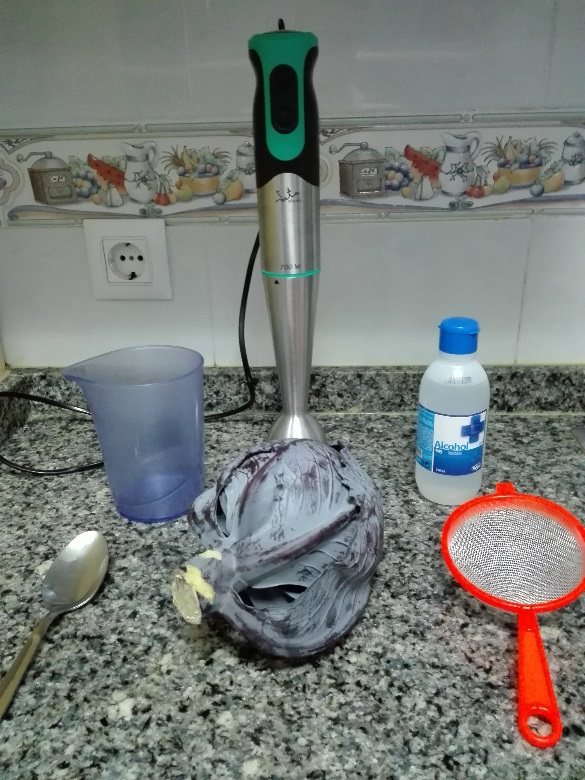 PROCESS
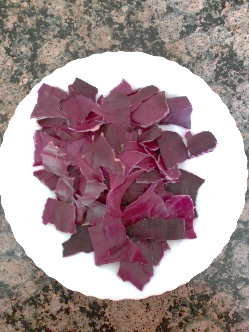 Split several cabbage leaves
Add alcohol
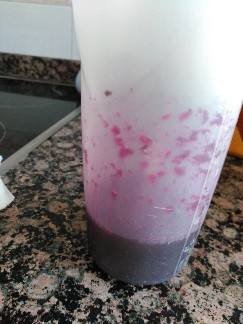 Shake
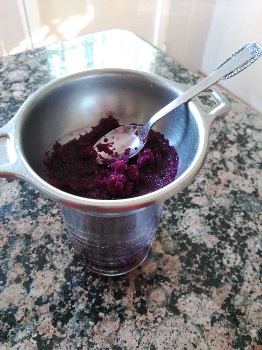 acid-base indicator
Extract the liquid
red cabbage extract
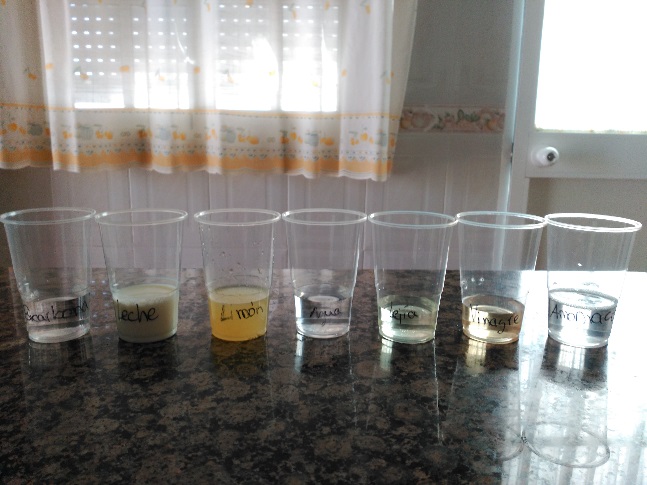 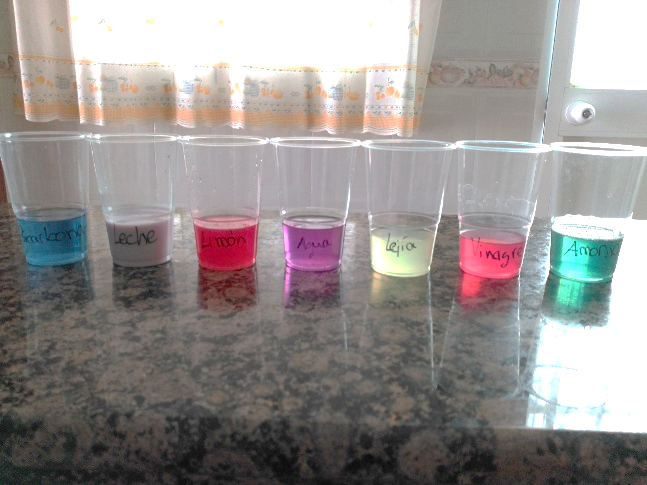 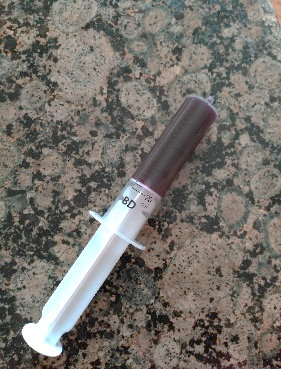 Add a few drops of cabbage extract
Add a small amount of the substance you want to measure in each glass
Shake and observe color change
pH scale
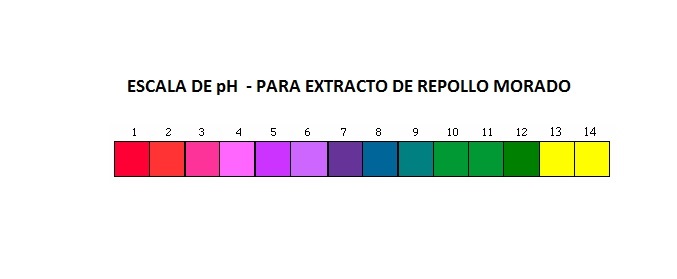 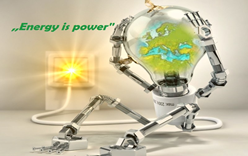 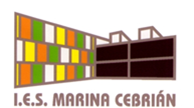 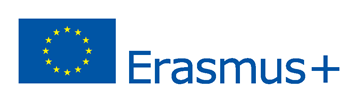